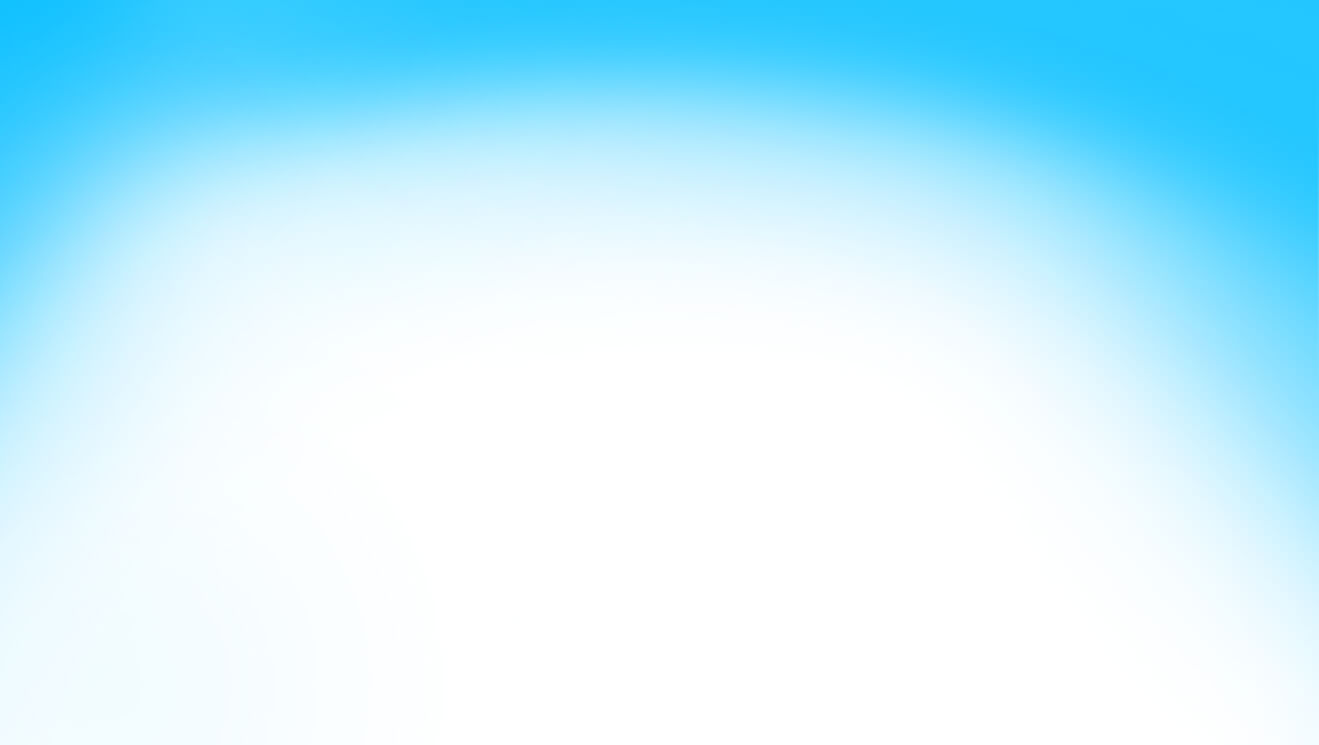 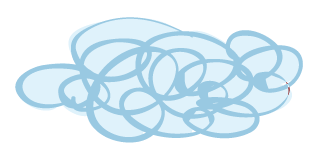 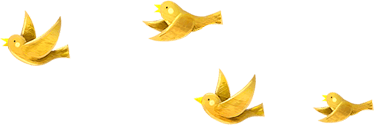 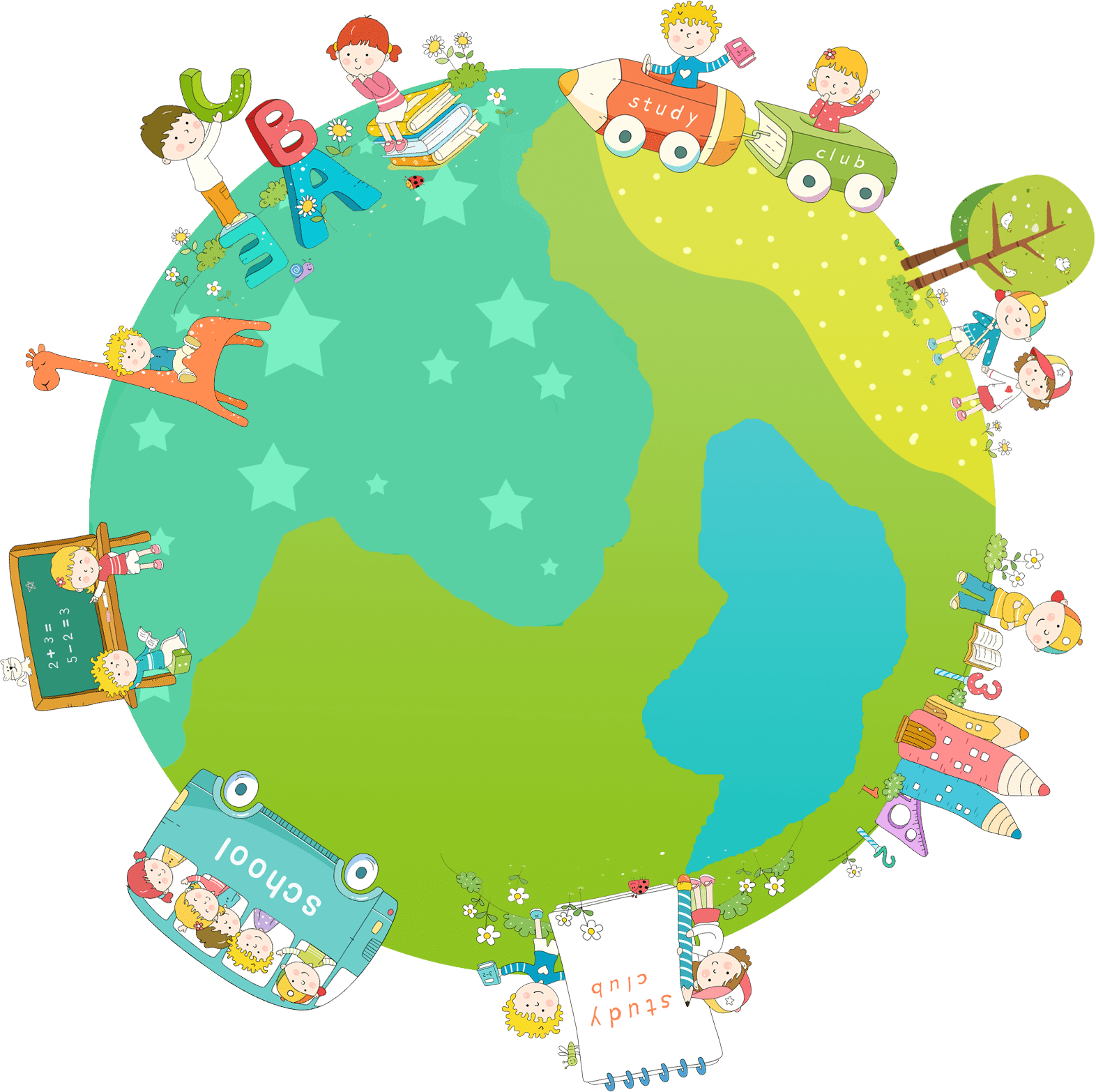 Tiết 10 - Bài 6 : 
Biến đổi đơn giản biểu thức chứa căn bậc hai (TIẾT 3)
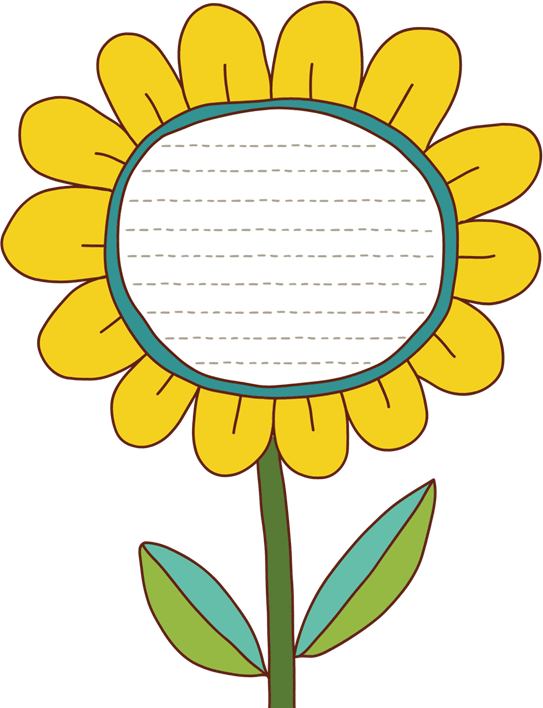 1- Đưa thừa số ra ngoài dấu căn:
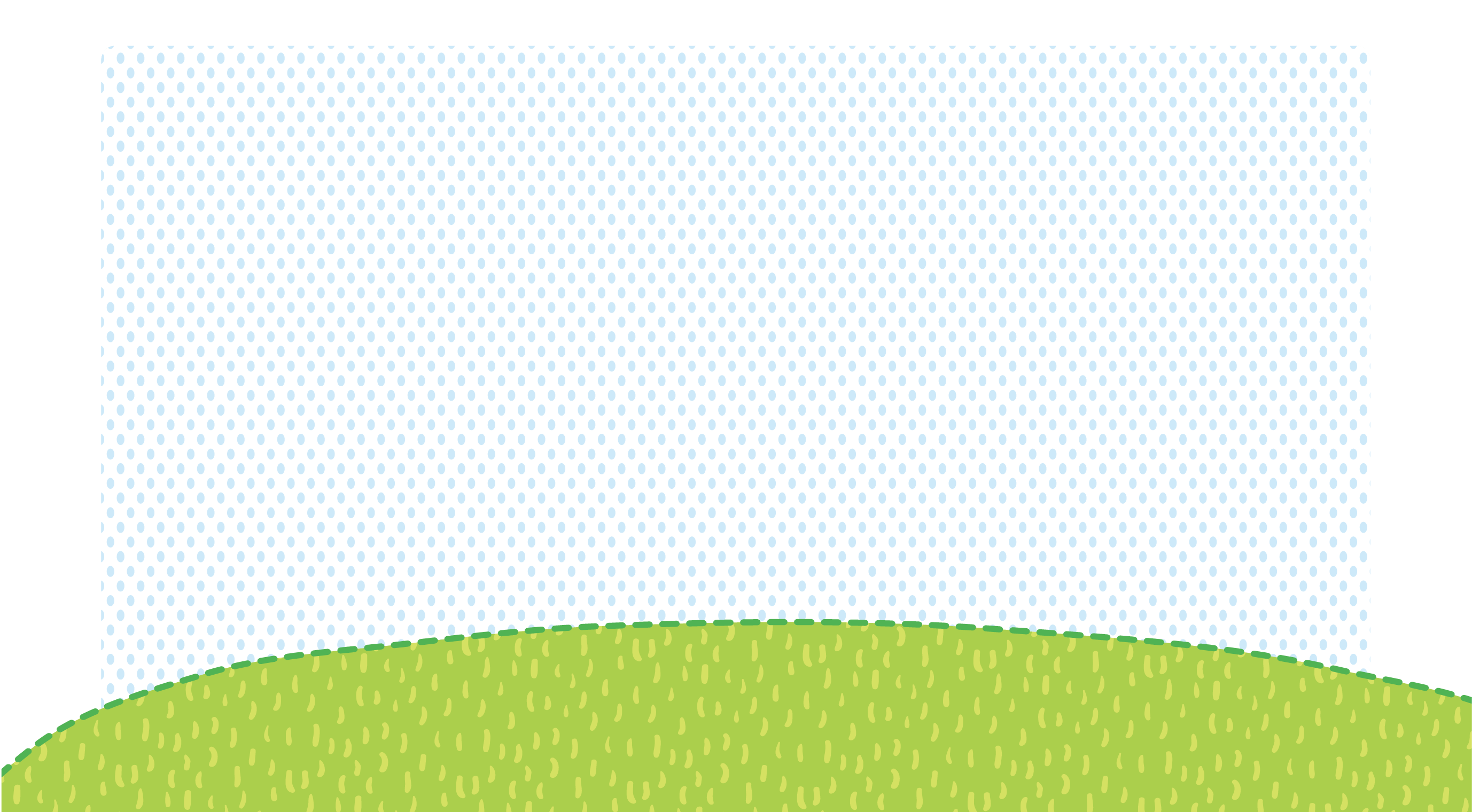 I. KIẾN THỨC CẦN NHỚ
2- Đưa thừa số vào trong dấu căn:
3- Khử mẫu của biểu thức lấy căn:
4- Trục căn thức ở mẫu:
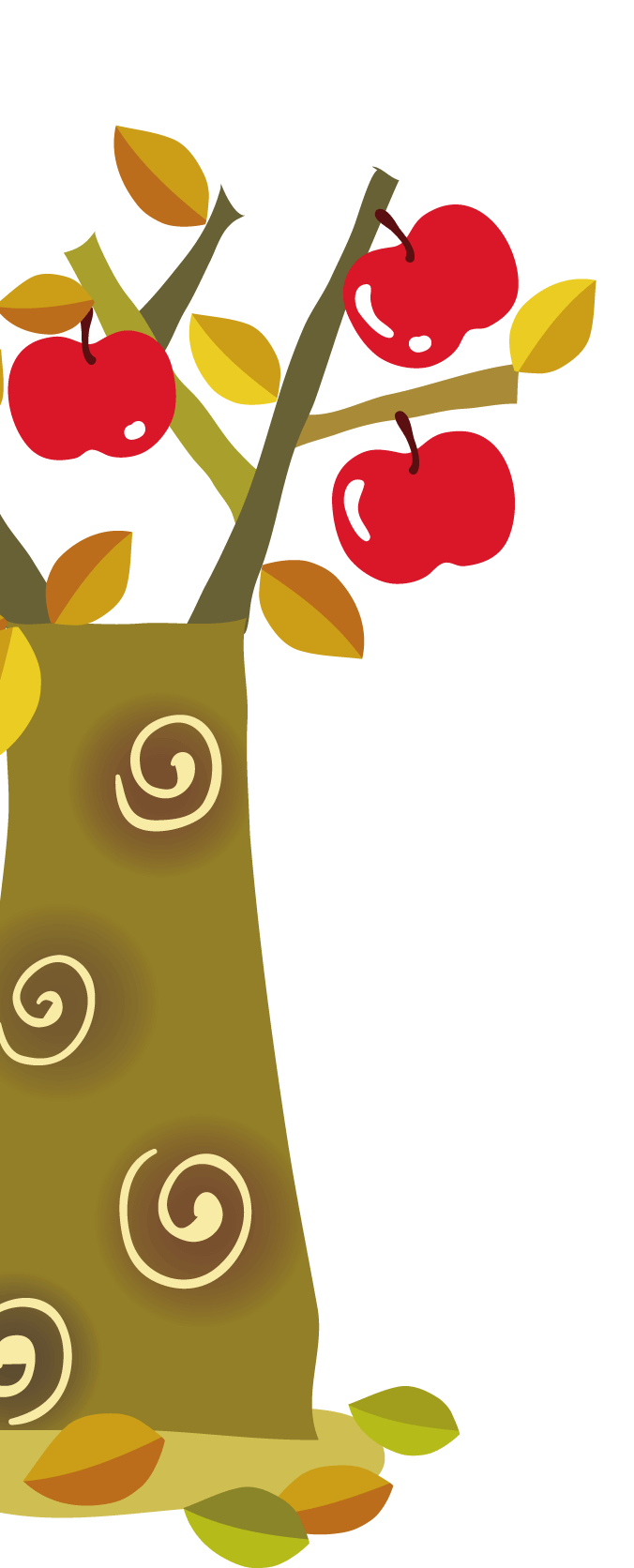 d) Vì tồn tại         nên
1- DẠNG 1: RÚT GỌN BIỂU THỨC
Bài 53 ( sgk/30)
Rút gọn các biểu thức sau (giả thiết các biểu thức chữ đều có nghĩa)
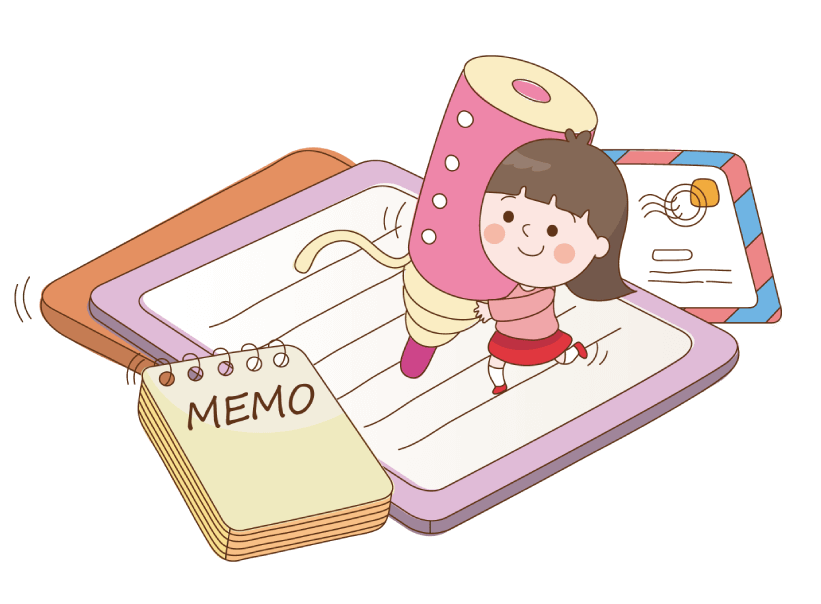 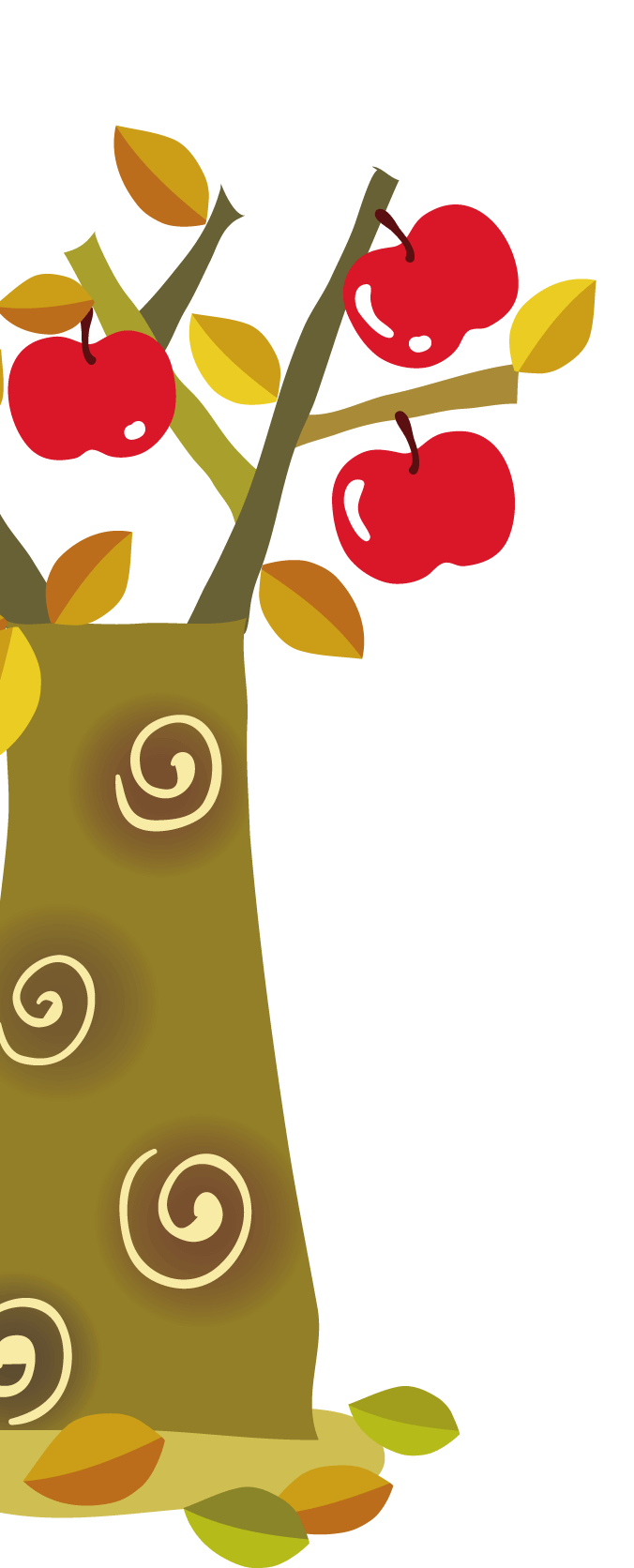 Bài 1: 
Khử mẫu của mỗi biểu thức lấy căn và rút gọn (nếu được)
Bài 2:
Trục căn thức ở mẫu và rút gọn (nếu được)
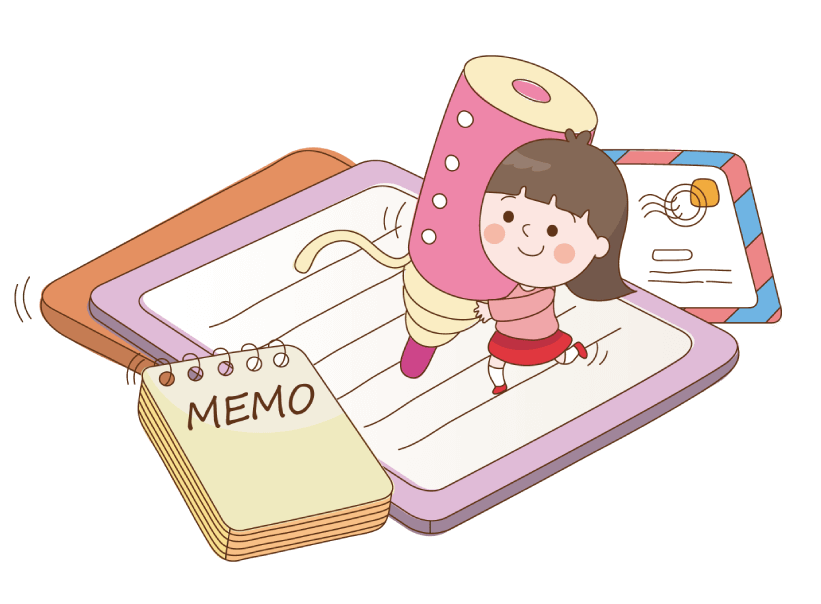 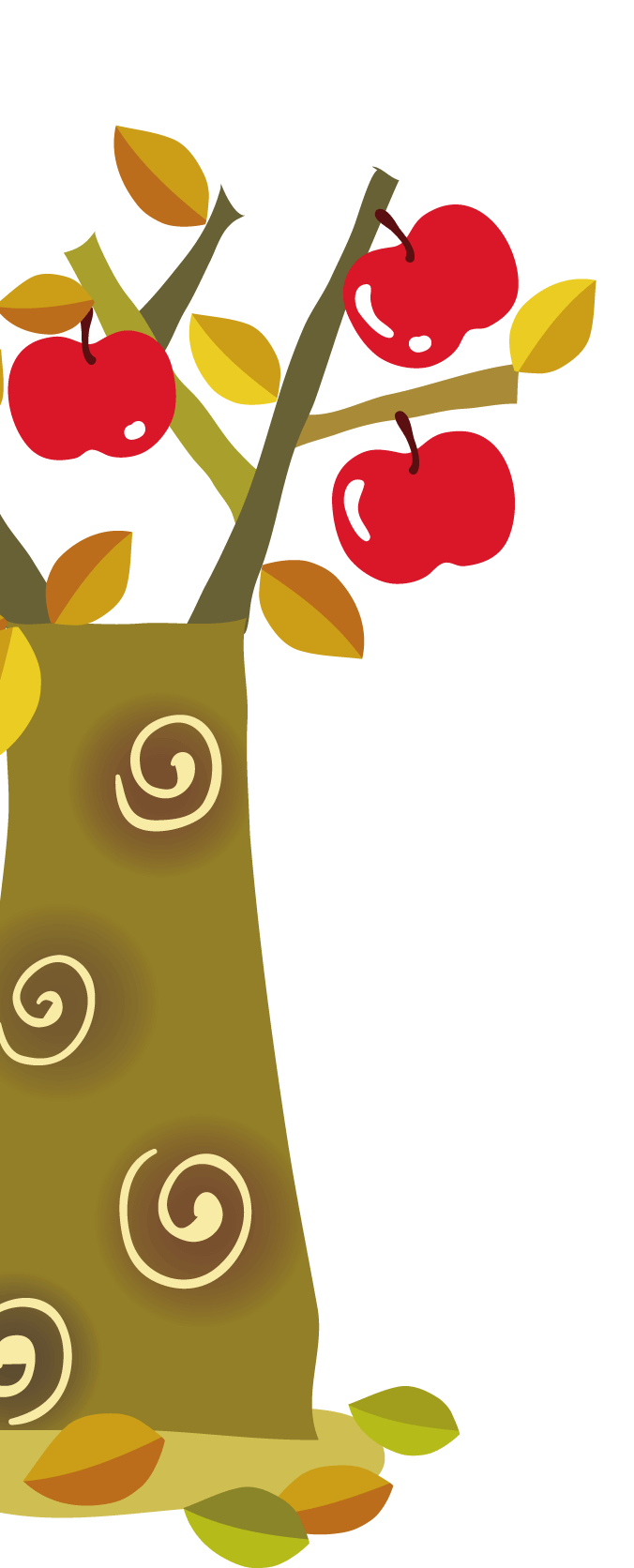 Rót gän biÓu thøc víi x
Bài 46 (27-SGK)
a)
=2
- 4
+ 27
- 3
+ 27
= (2- 4- 3)
= - 5
+ 27
b)
=
+ 28
- 10
+21
=3
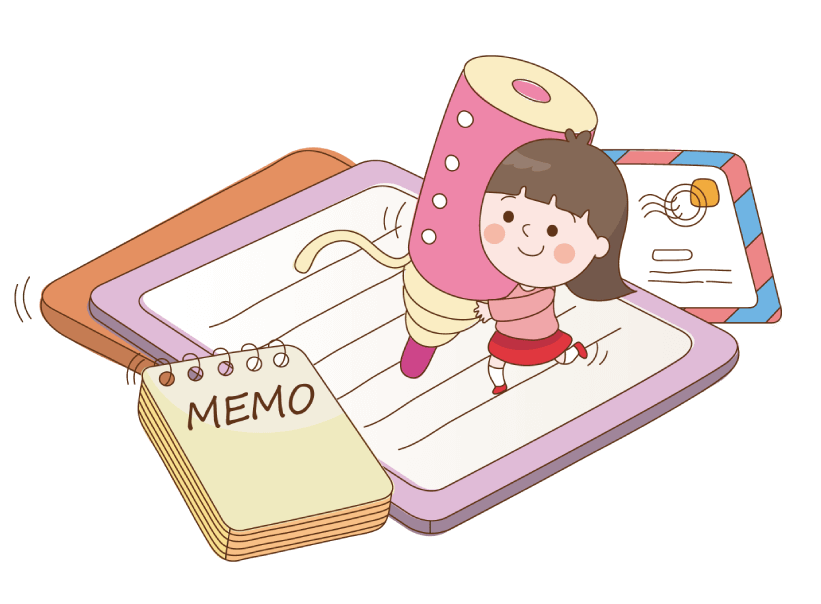 + 28
= (3- 10+21)
+ 28
= 14
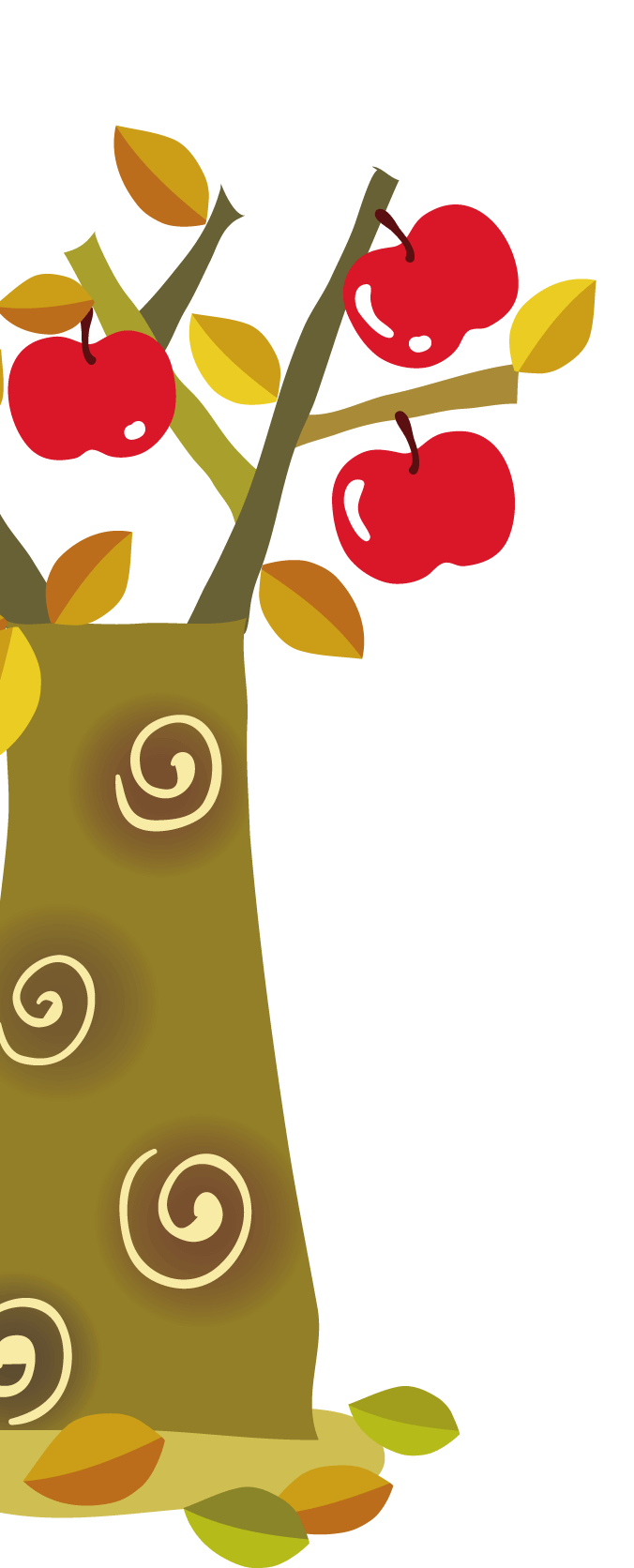 Bài 47(27-SGK)
a)
=
=
=
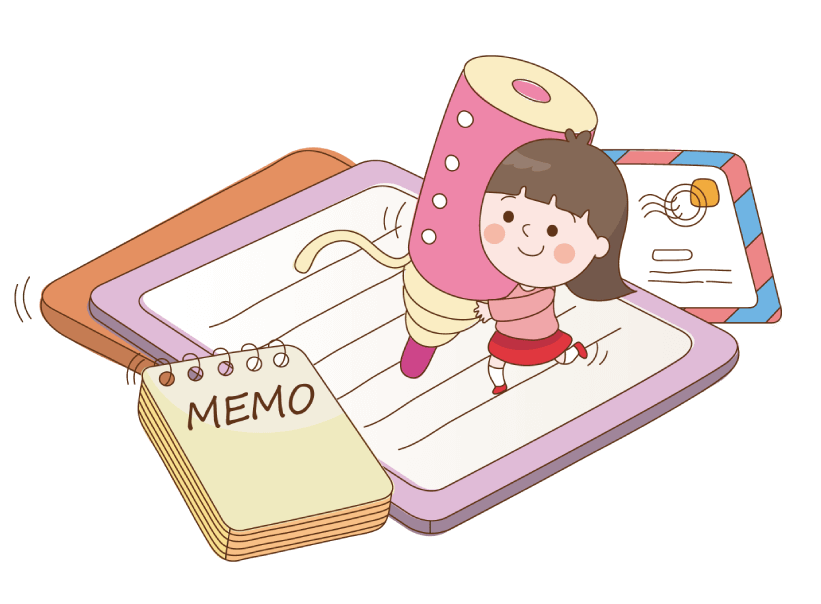 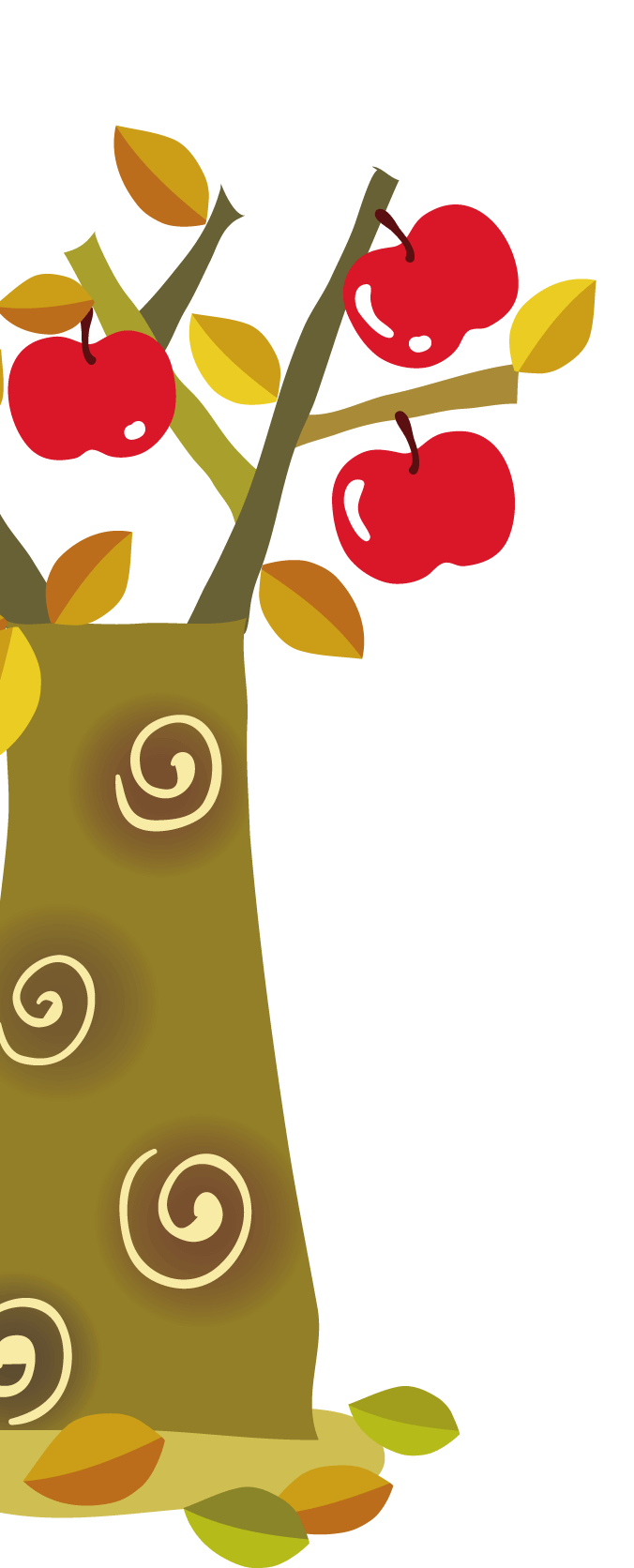 Bài 47(27-SGK)
b)
>0,5
=
=
=
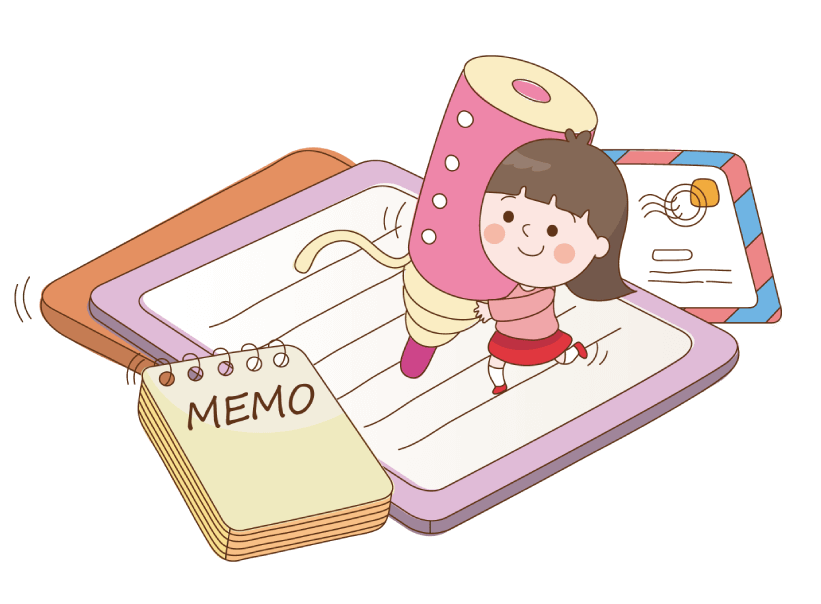 (VI a>0,5 nªn2a>1 hay 2a-1>0)
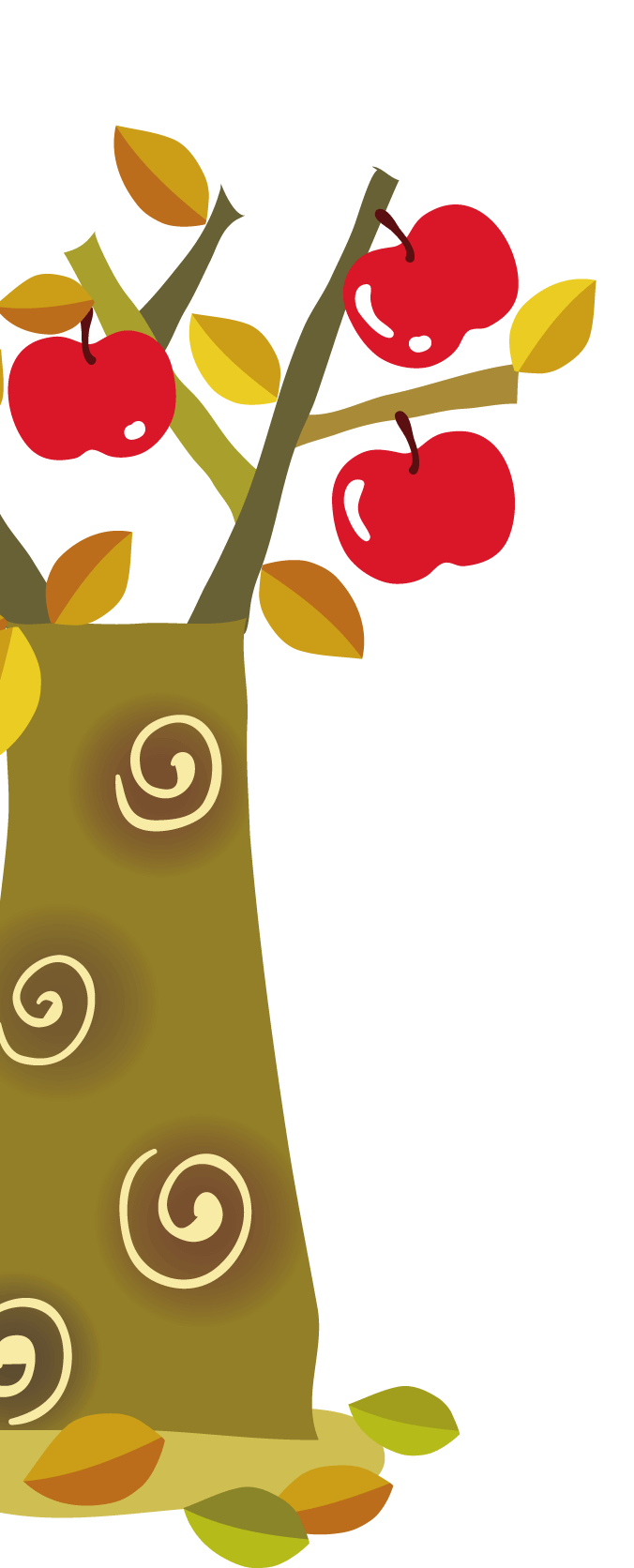 Bµi 60(12-SBT)
a)
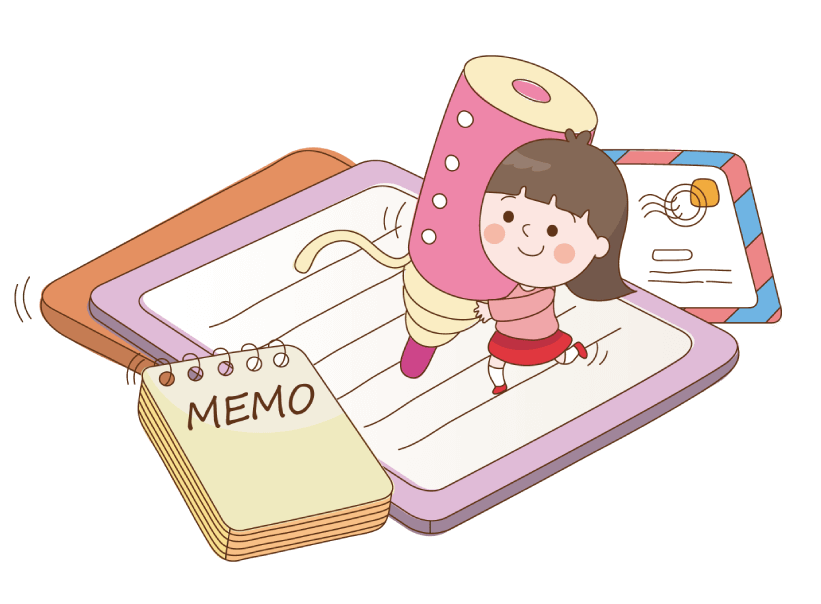 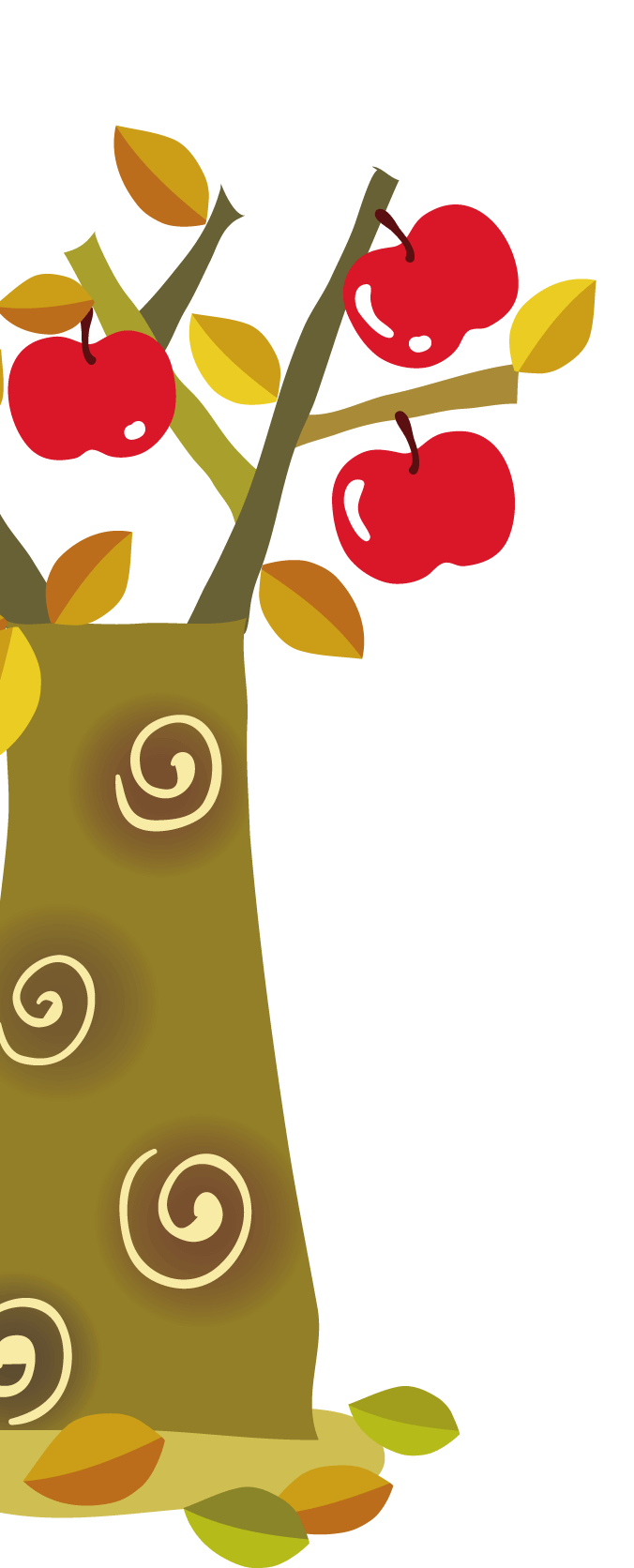 1- DẠNG 1: RÚT GỌN BIỂU THỨC
Bài 54 trang 30 sgk: Rút gọn các biểu thức sau (giả thiết các biểu thức chứa chữ đều có nghĩa)
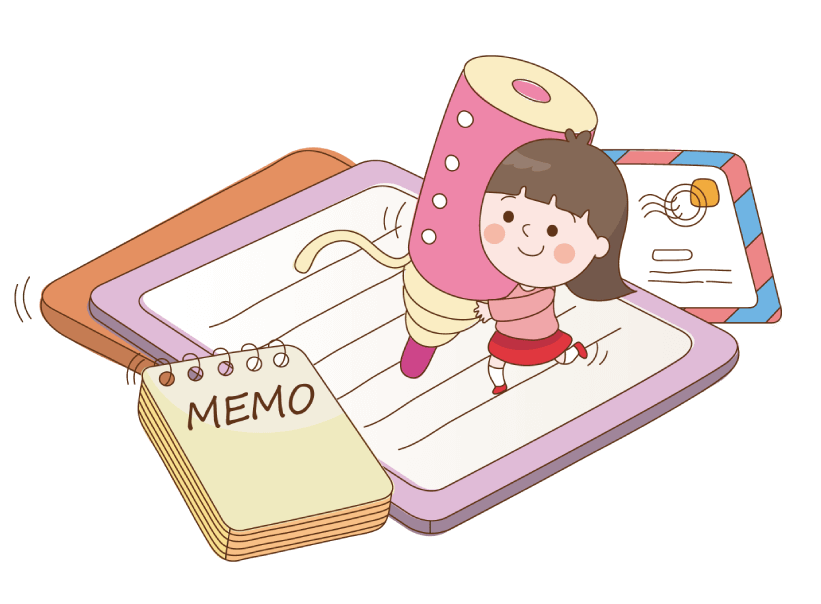 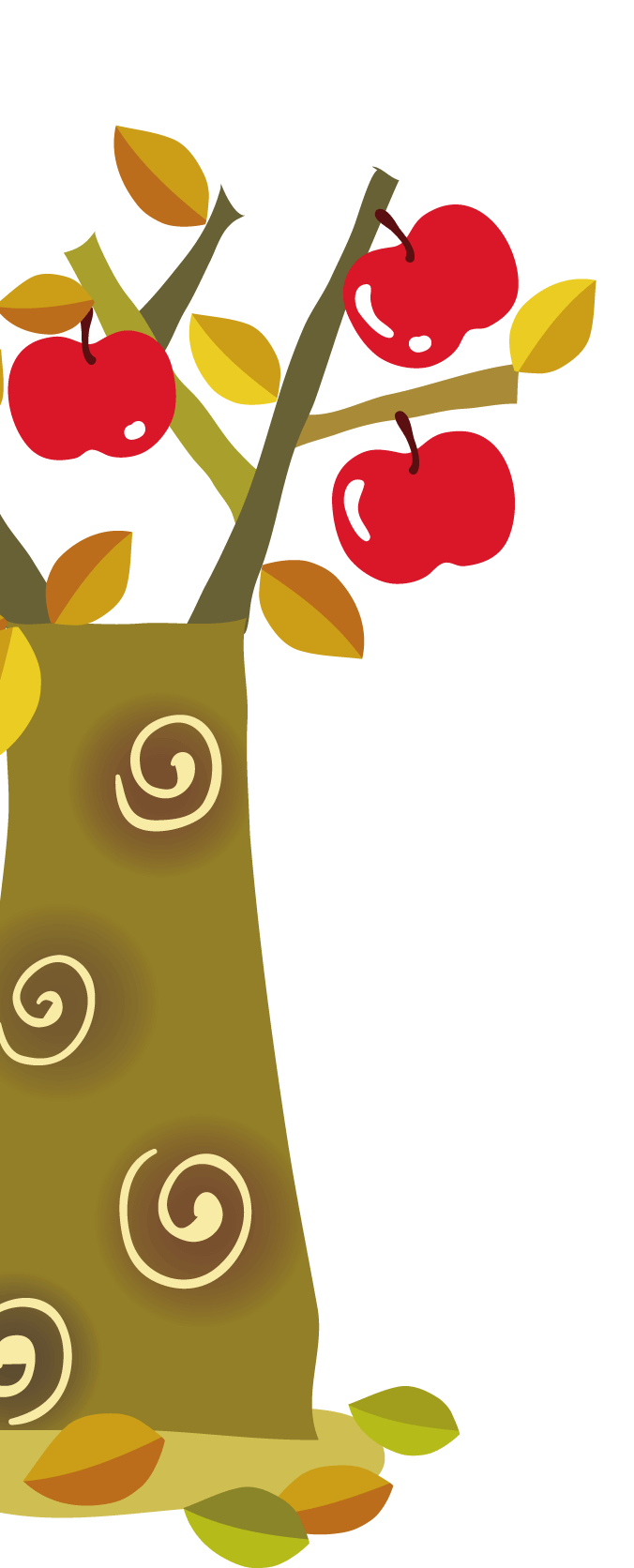 2- DẠNG 2: SO SÁNH
Cử mỗi nhóm 1 đại diện. Đại diện nhóm 1;2;3 lập thành một đội, đại diện nhóm 4;5;6 lập thành một đội.
Luật chơi: lần lượt mỗi thành viên của mỗi đội sẽ cho một số có dạng                                            

Sao cho số của người cho sau phải lớn hơn số của người cho trước. Đội nào hoàn thành trước đội đó sẽ thắng
Và đội thắng sẽ có quyền cho tiếp một số có dạng                         và đội thua phải điền vào dãy số của đội mình và đội bạn để được dãy số sắp xếp theo thứ tự tăng dần
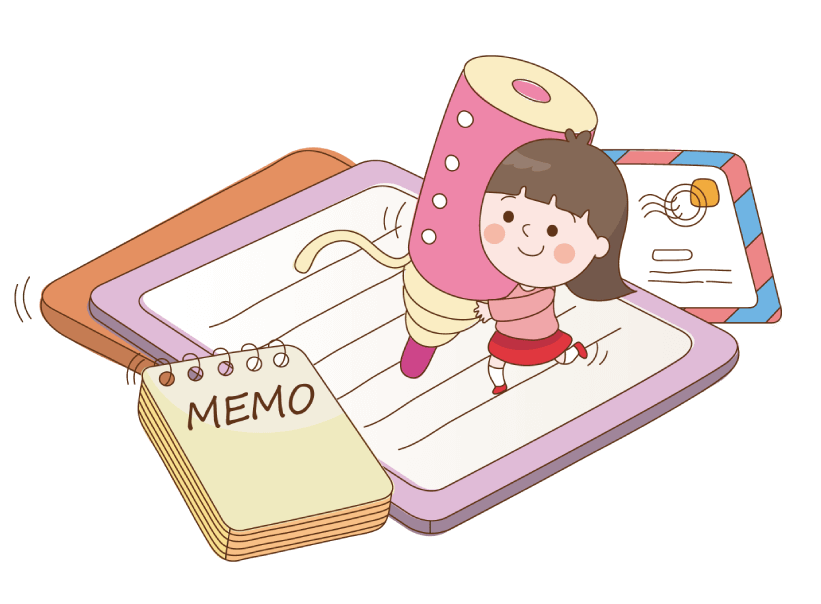 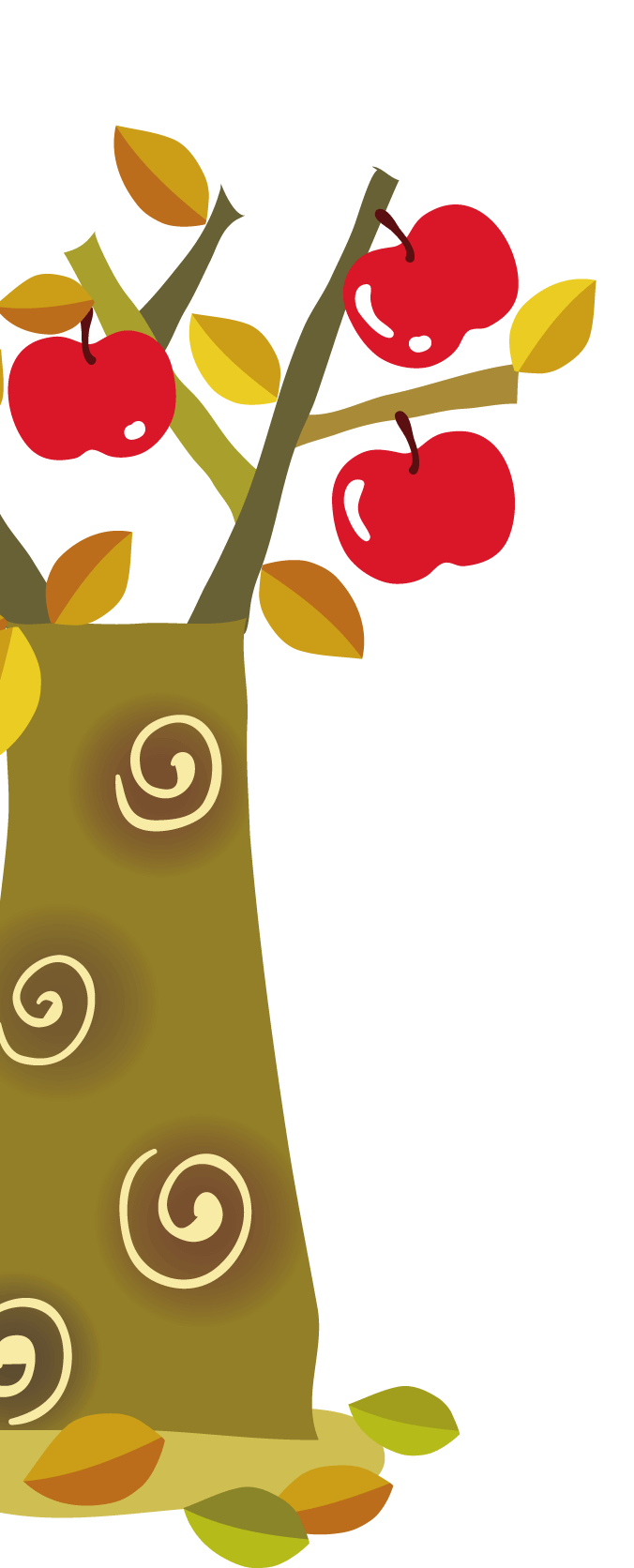 2- DẠNG 2: SO SÁNH
Bài 56 ( sgk/ 30): Sắp xếp theo thứ tự tăng dần
Hướng dẫn: 
Đưa các thừa số vào trong dấu căn rồi so sánh
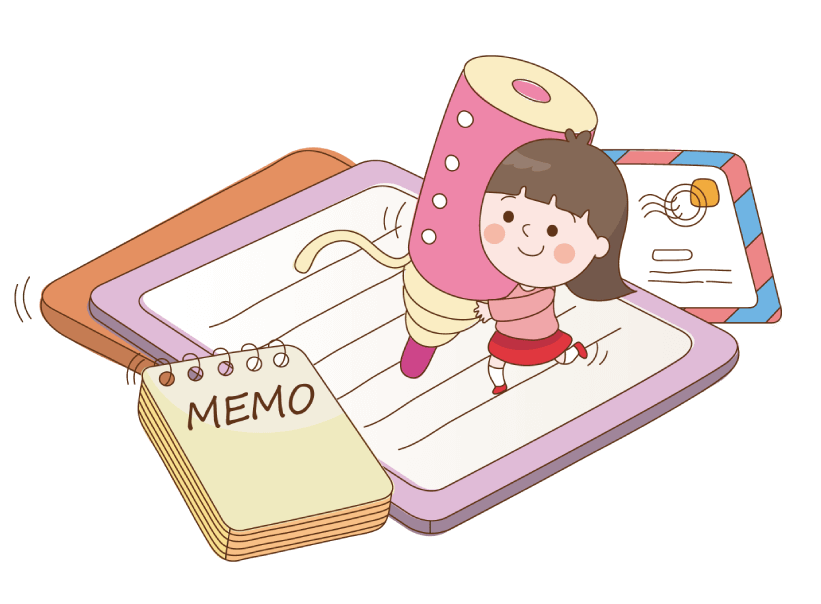 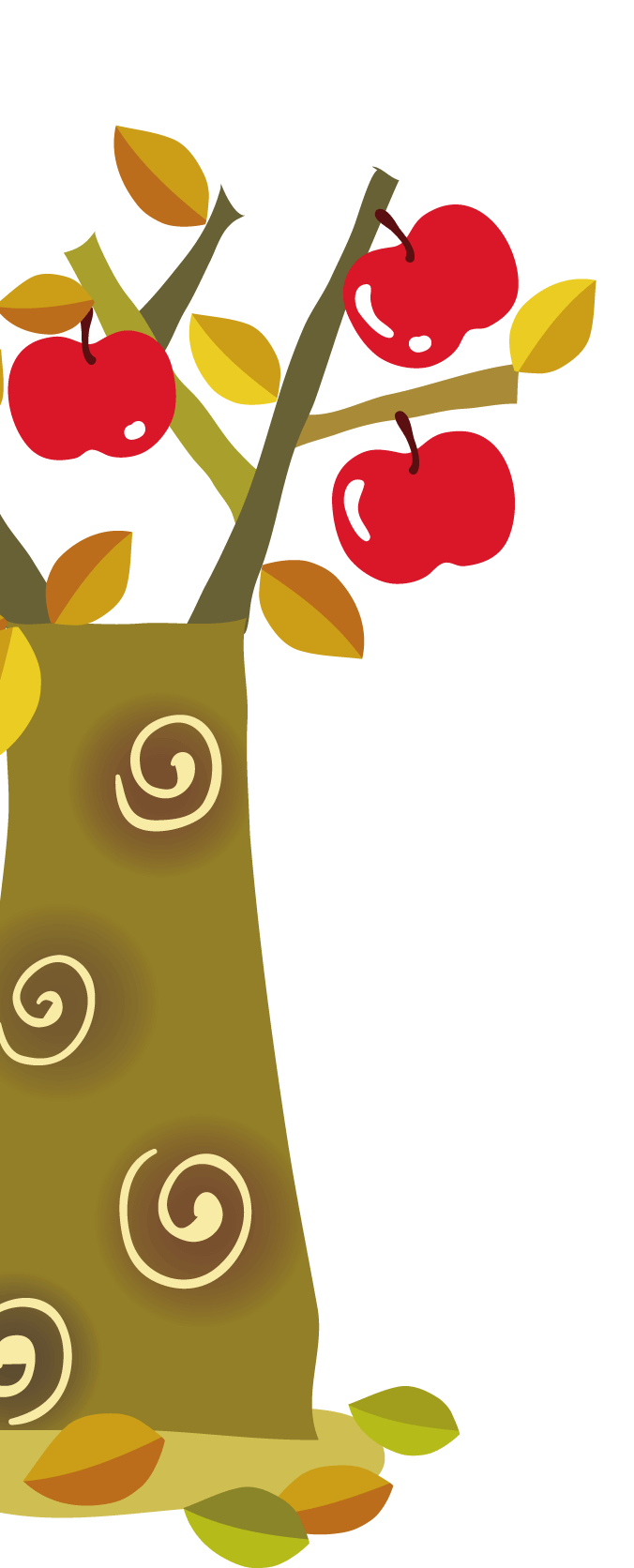 3- DẠNG 3:  PHÂN TÍCH ĐA THỨC THÀNH NHÂN TỬ
Bài 55 ( sgk / 30)
Phân tích thành nhân tử ( với a, b, x, y là các số không âm)
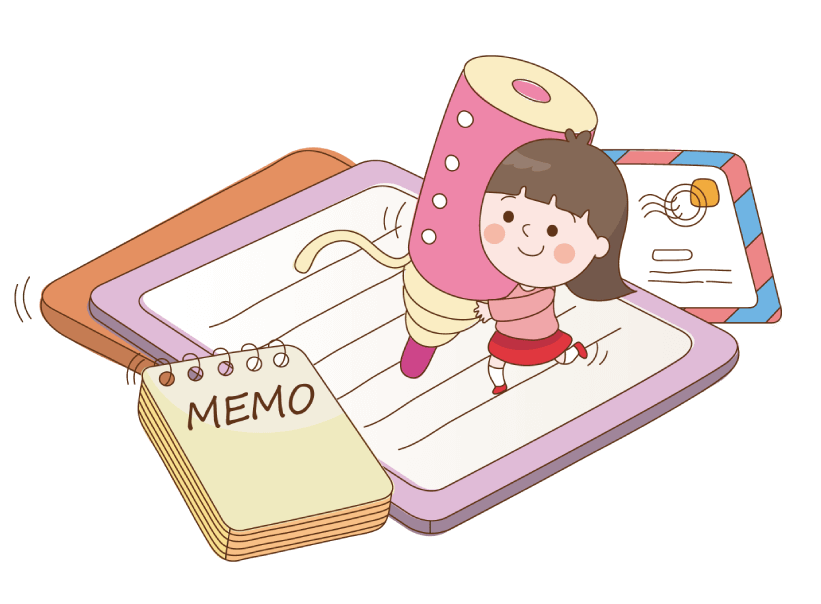 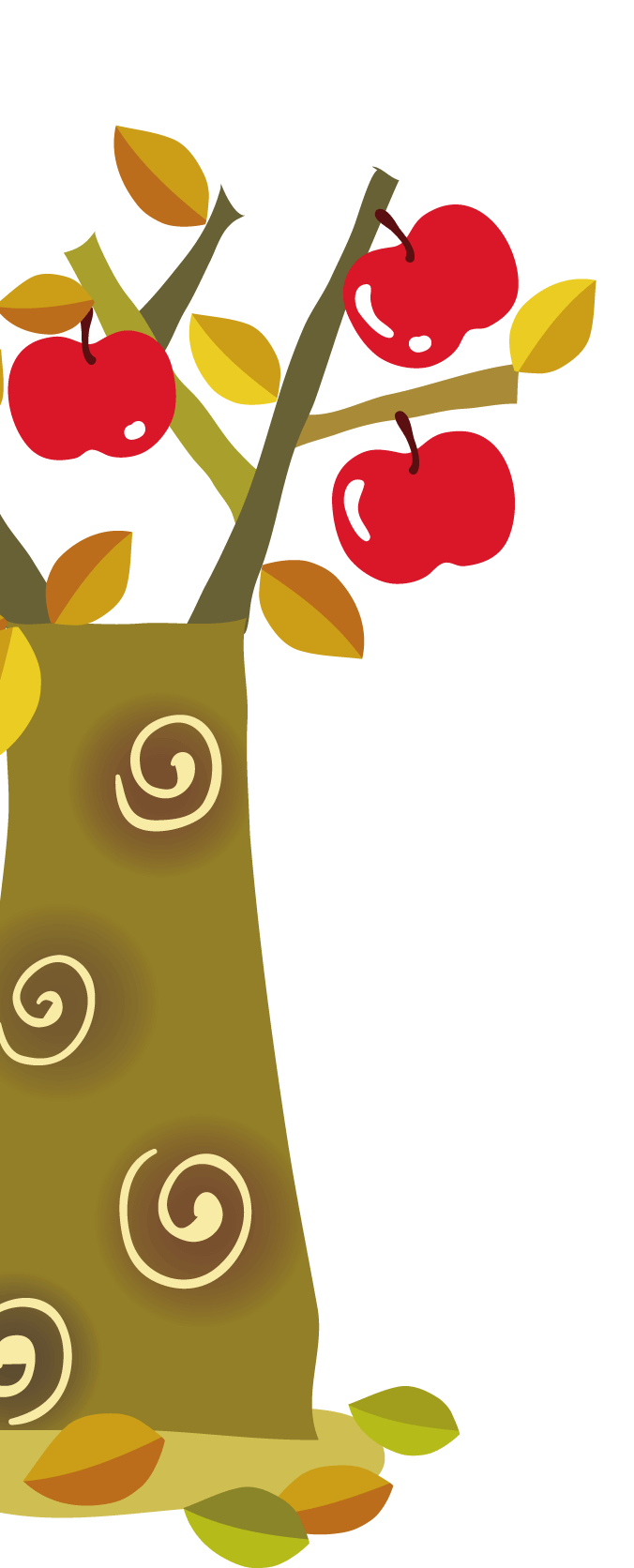 Bài tập 73- SBT- 14: So sánh
Ta có:
Vì
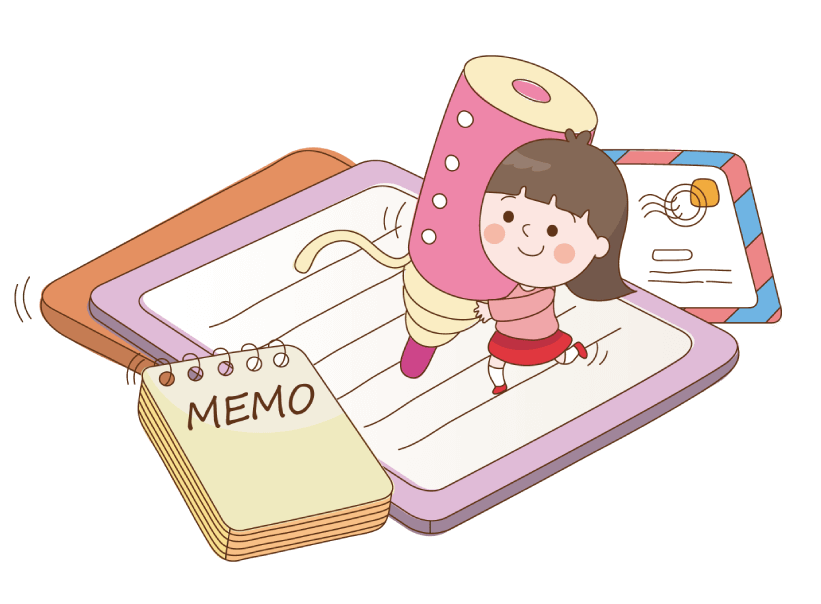 Hay
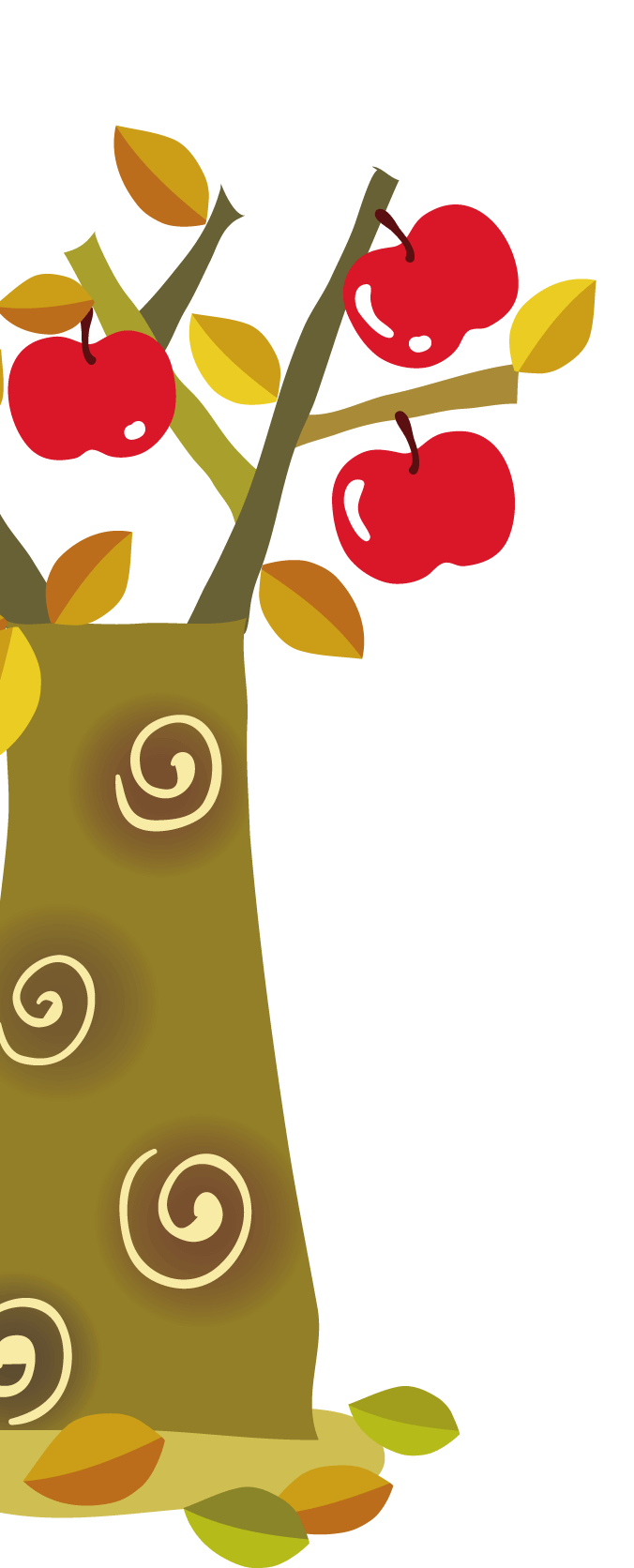 4- DẠNG 4:  Tìm x
Bài 57 ( sgk/30)


 khi x bằng:
(A) 1 ;            (B) 3 ;           (C) 9 ;          (D) 81.
Hãy chọn câu trả lời đúng.
Giải:
Ta có:
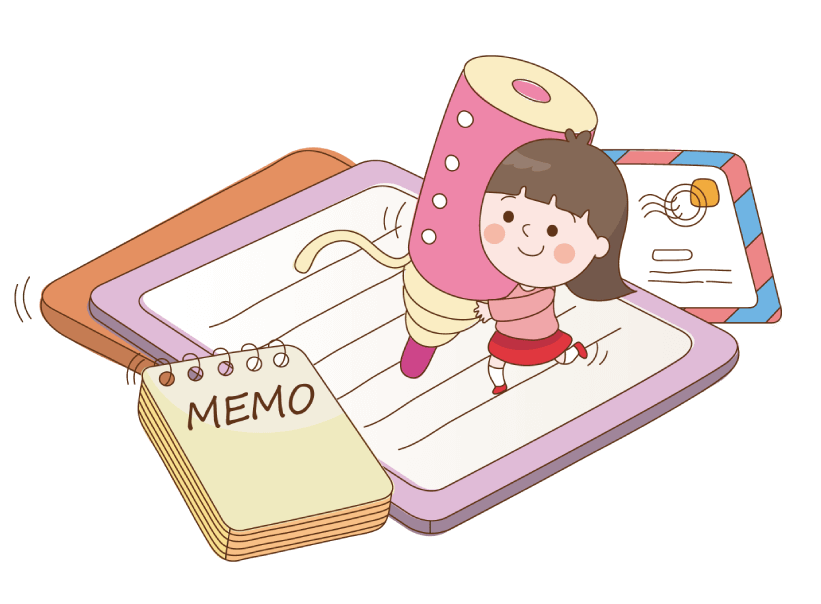 Đáp án đúng là D
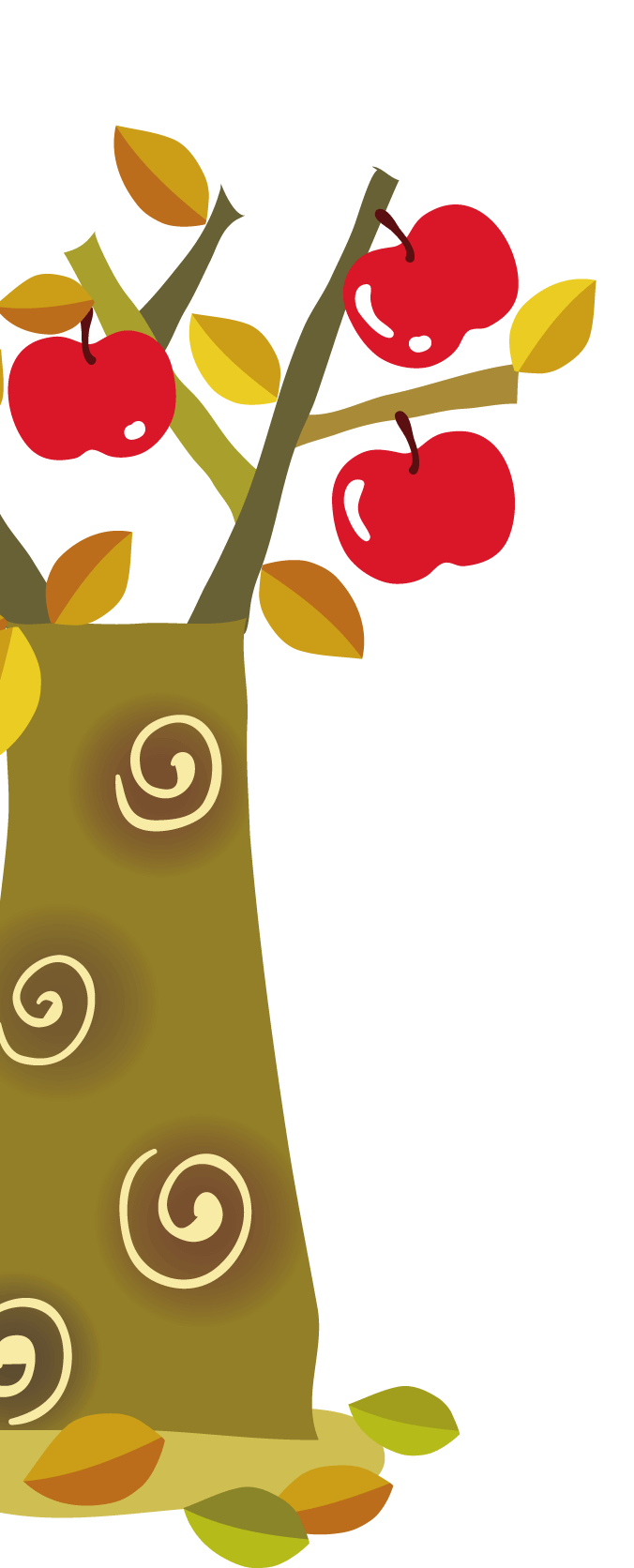 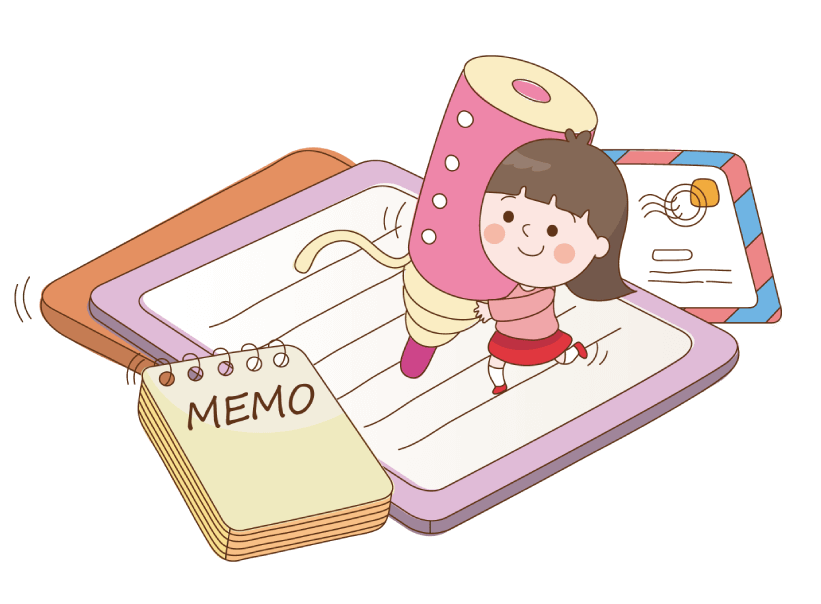 HƯỚNG DẪN VỀ  NHÀ
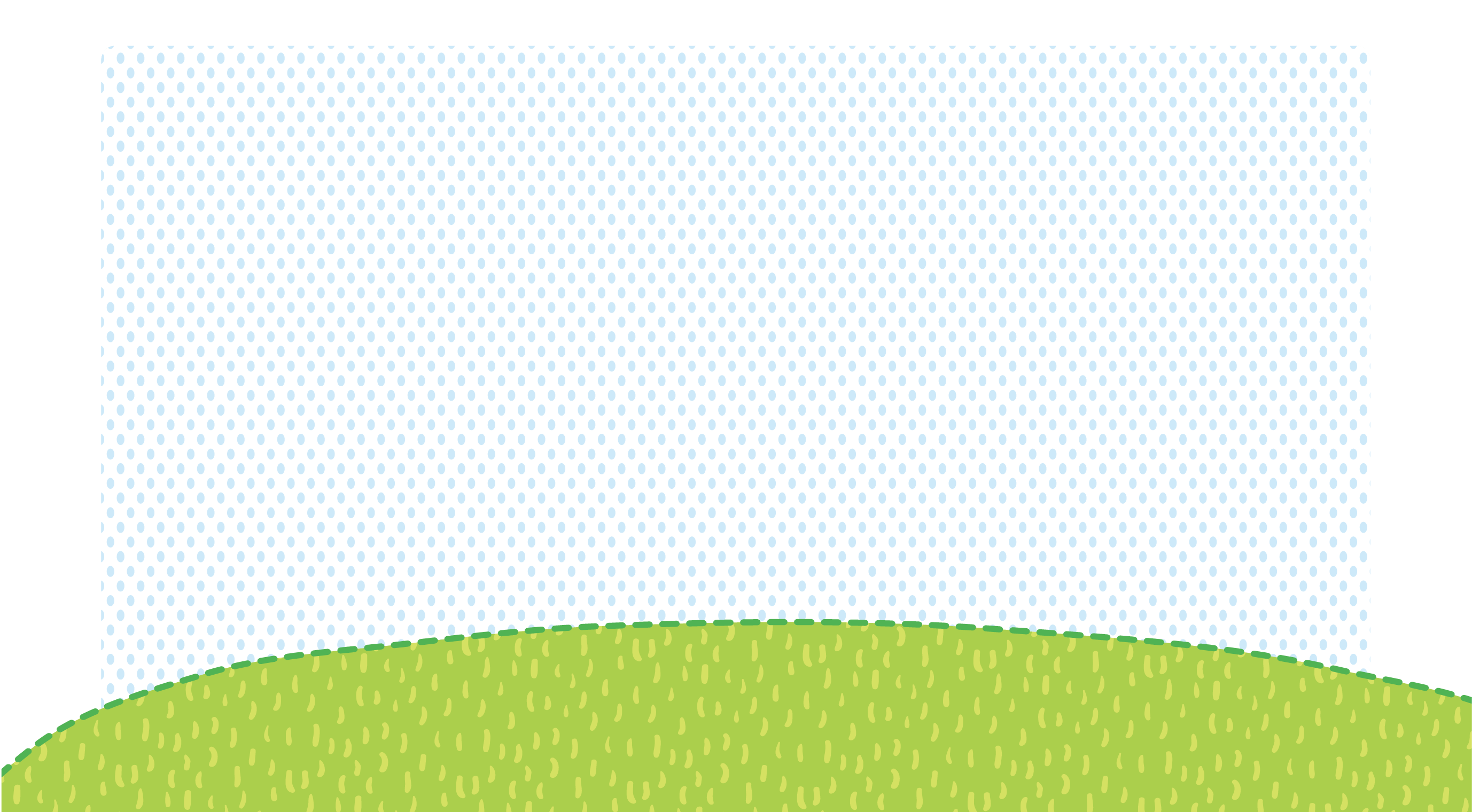 Xem lại các bài đã giải.
Làm bài 53b,c và các bài còn lại của bài 54 trang 30 SGK (Cách giải giống như dạng 1)
Làm bài tập 56 trang 30 sgk (giống dạng toán 2)
Bài làm thêm: tìm x biết:HD: dùng định nghĩa CBHSH – bình phương hai vế
Bài cho đối tượng khá- giỏi:
Bài 1: Rút gọn biểu thức:
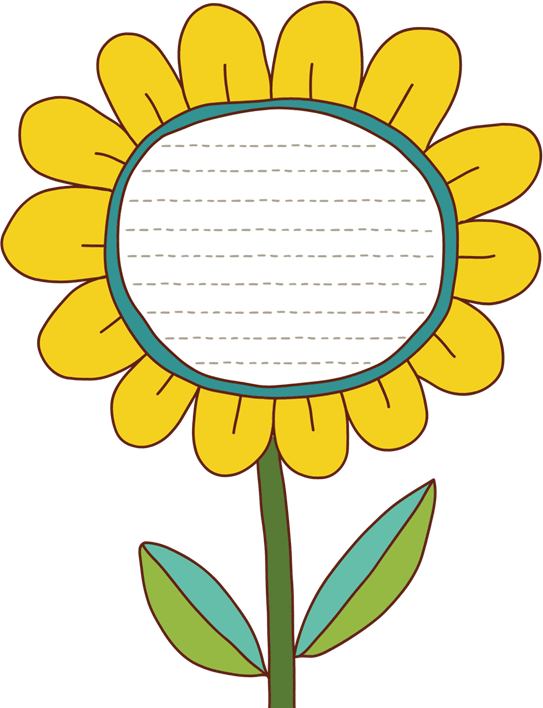 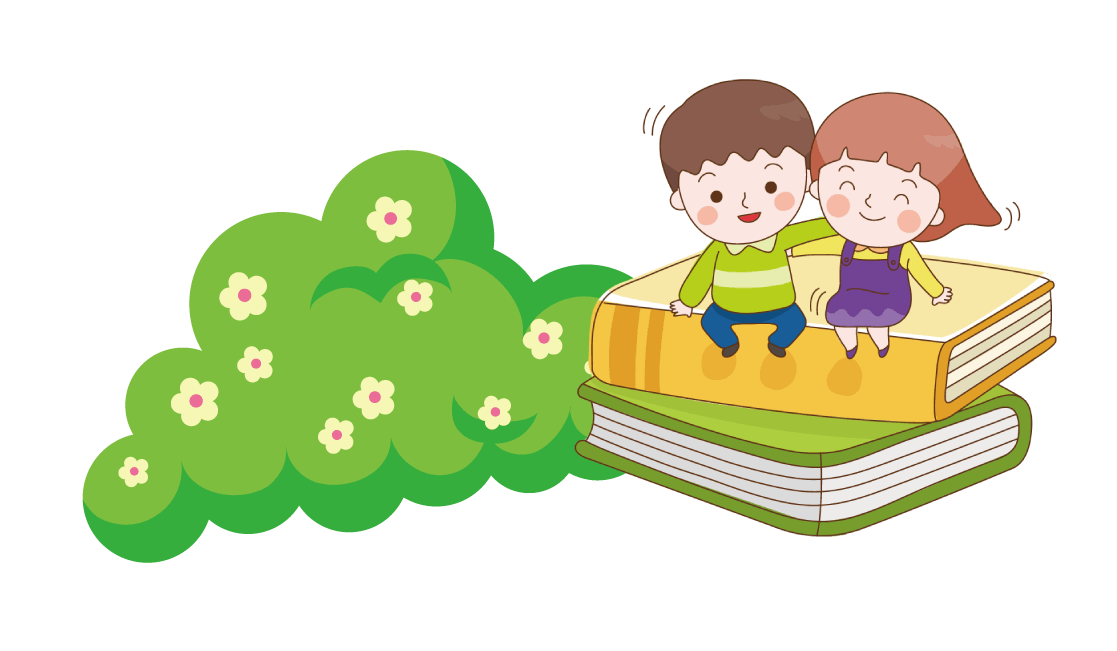 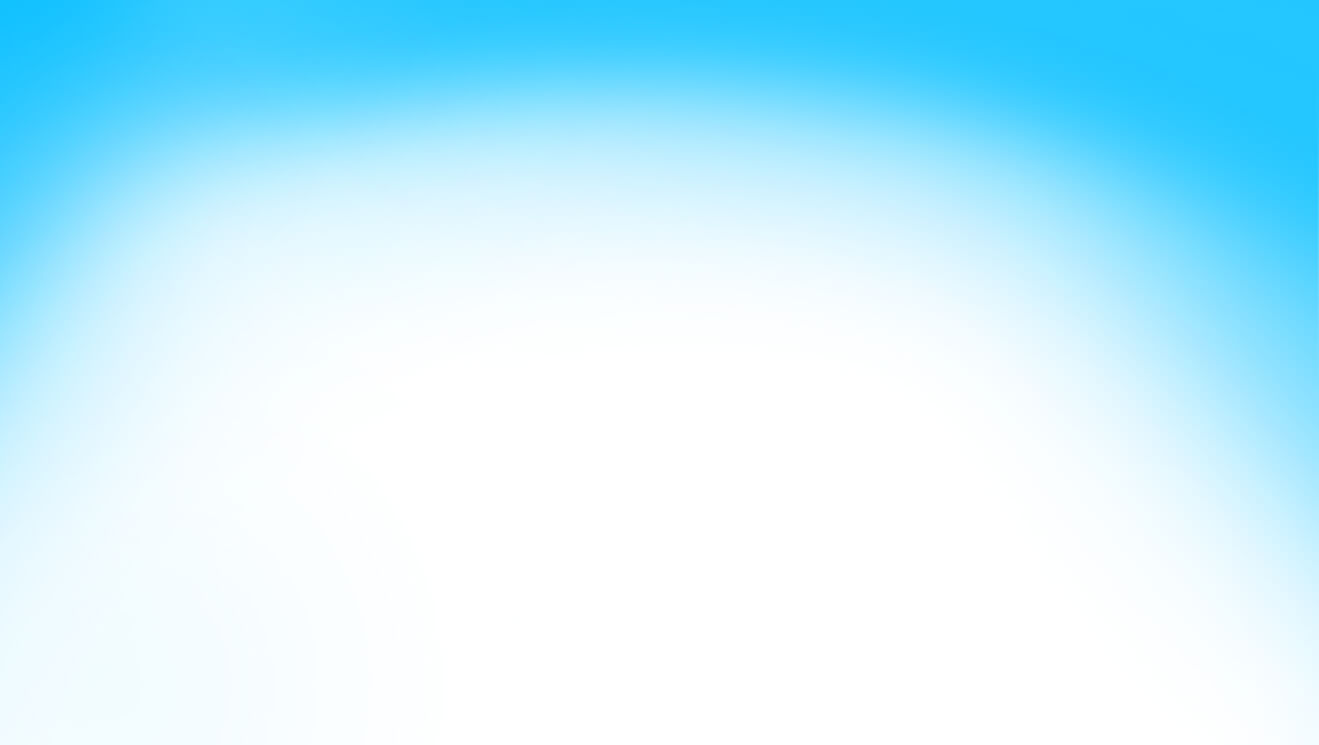 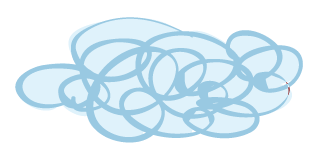 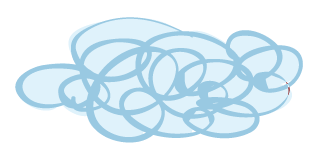 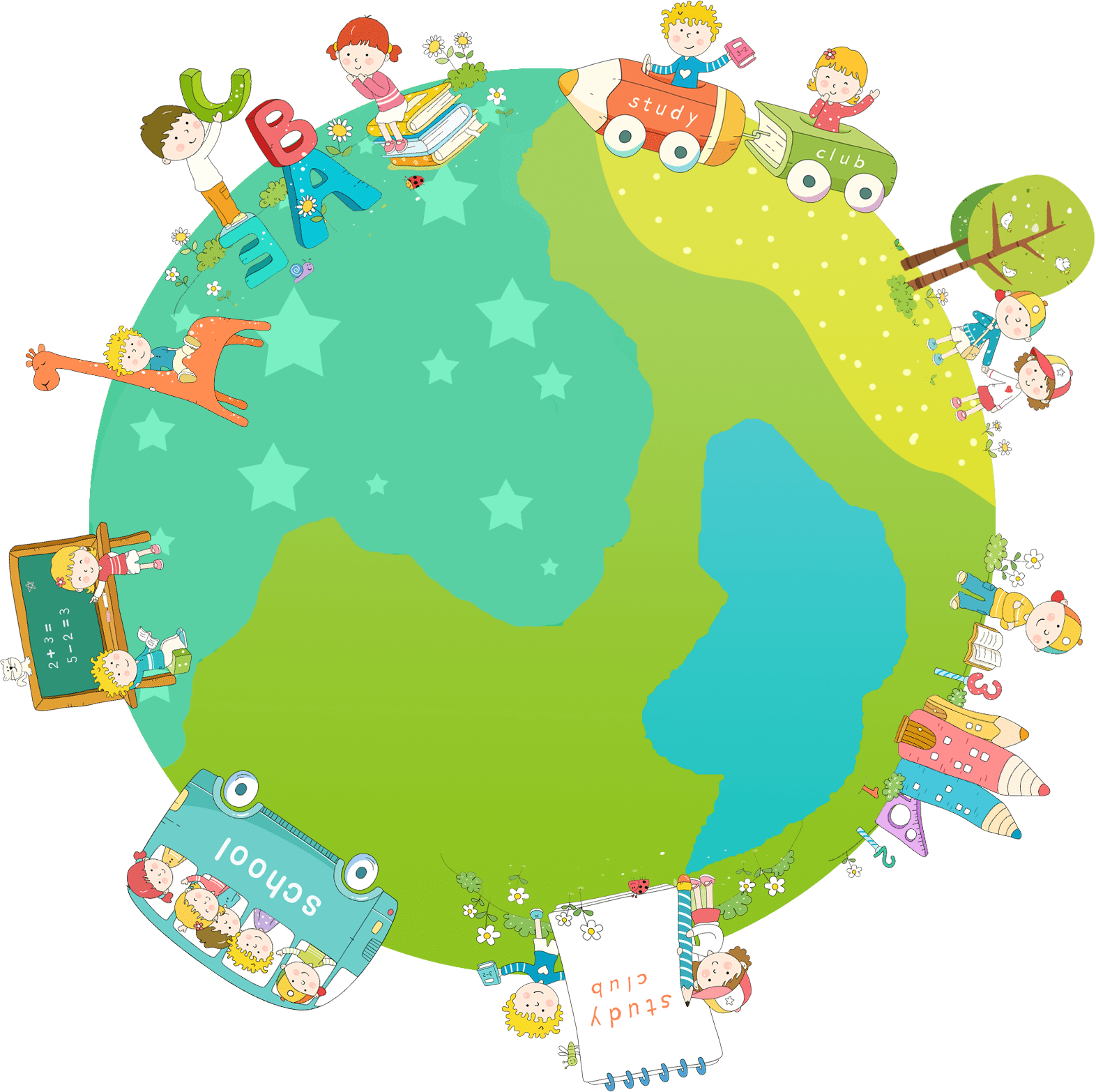 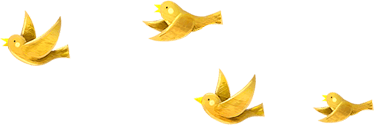 TẠM BIỆT
CHÚC CÁC CON HỌC TỐT